Greek and Hellenistic
Bellringer
Can you name an art piece from this time period?
Greek and Hellenistic (850 b.c-31 b.c.)
This time period was all about idealism, getting things to look perfect, and hitting hard architectural standards.
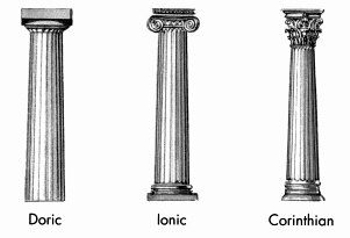 Parthenon
Temple of Athena

Doric order columns
Myron’s Diskobolos
Myron was a famous artist from this time period. This sculpture has been linked to the “Hercules” character.

Created sculptures based on mythology such as minotaurs and half-animal, half-human figures
Phidias
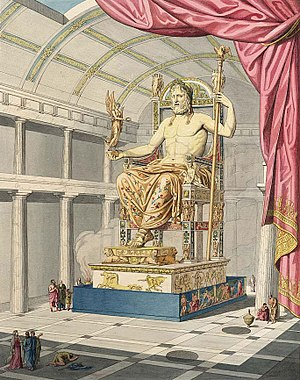 Statue of Zeus at Olympia in the Temple of Zeus
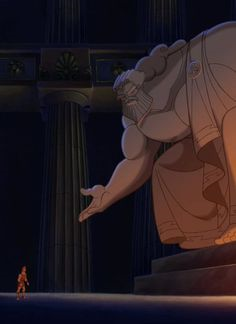 Praxiteles
Famous Sculptor of this time period

Some think that there may have been 2 sculptors with this name